Zdr/Kdp  Behavior in Potentially Tornadic Storms
Michael L. Jurewicz, Sr. and Michael Evans
Binghamton, NY

 and 

Christopher M. Gitro
Pleasant Hill, MO

Wfo bgm sub-regional workshop
September 23, 2015
Outline
Previous Research
Study Results
Recent Supercell Example
Preliminary Conclusions / Future Work
Previous Research
Drop Size Sorting / Zdr Arc
From Kumjian and Ryzhkov, 2009
From Romine, et. al, 2008
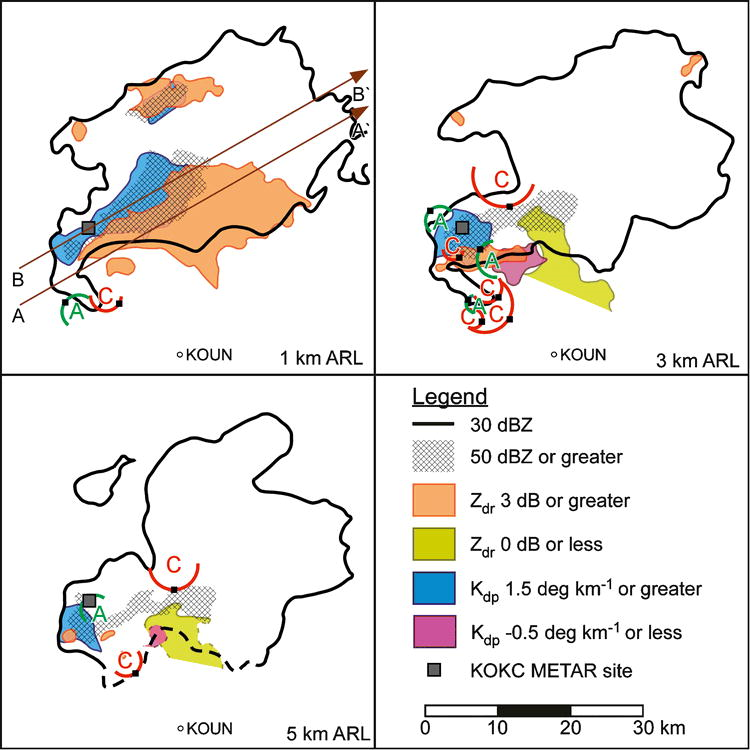 * Enhanced Kdp (blue) gets displaced left of enhanced Zdr (orange) via preferential size sorting
* Conceptual schematic of differing hydrometeor descents and Zdr arcing
Conceptual Model (Kumjian, et al. 2011)
Results of Northeastern U.S. Study
Event Cases: 42 total26 Tornadic and 16 non-tornadic
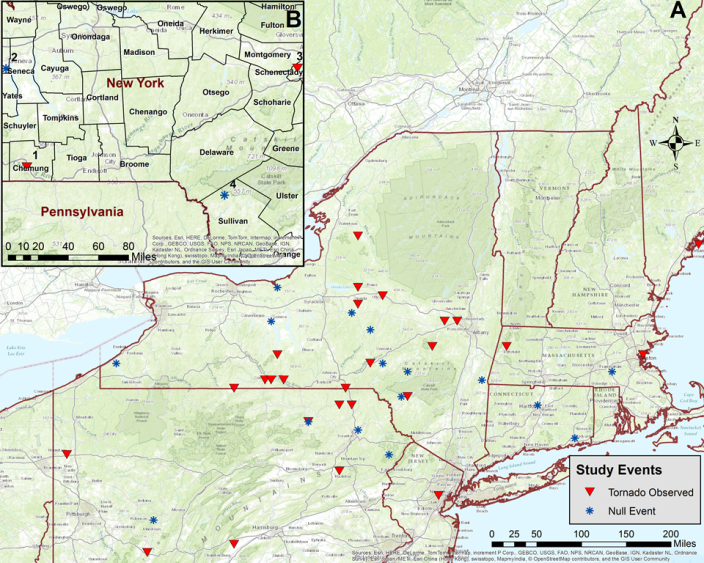 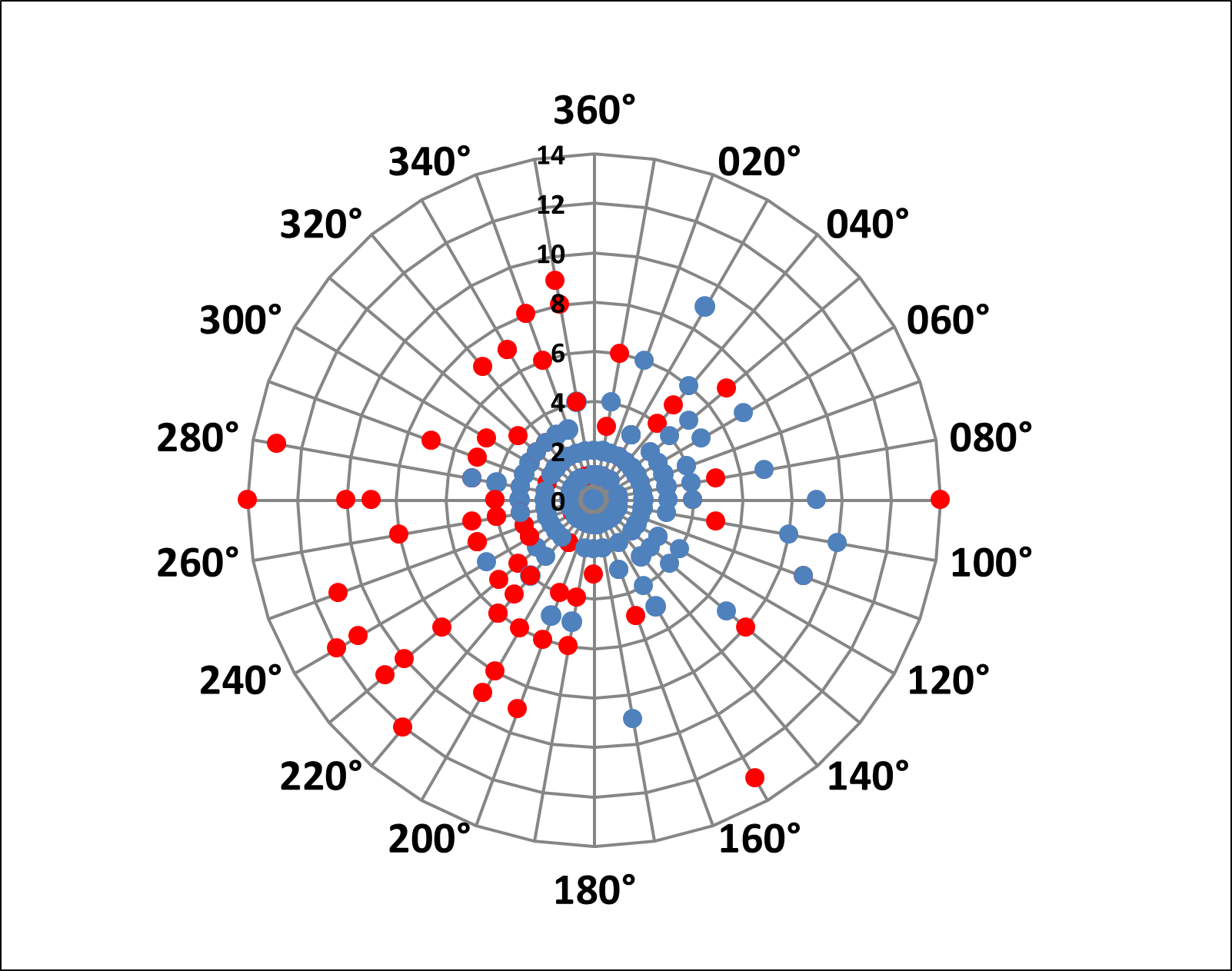 * All 42 storms in the database represented 
* Note the typically much larger horizontal separation for tornadic storms (red)
* For the non-tornadic storms (blue), little separation was typically seen (data points tightly clustered around the center of the plot)
Polar Plot of Kdp maxima (red for tornadic storms and blue for non-tornadic storms) versus Zdr maxima (center point)
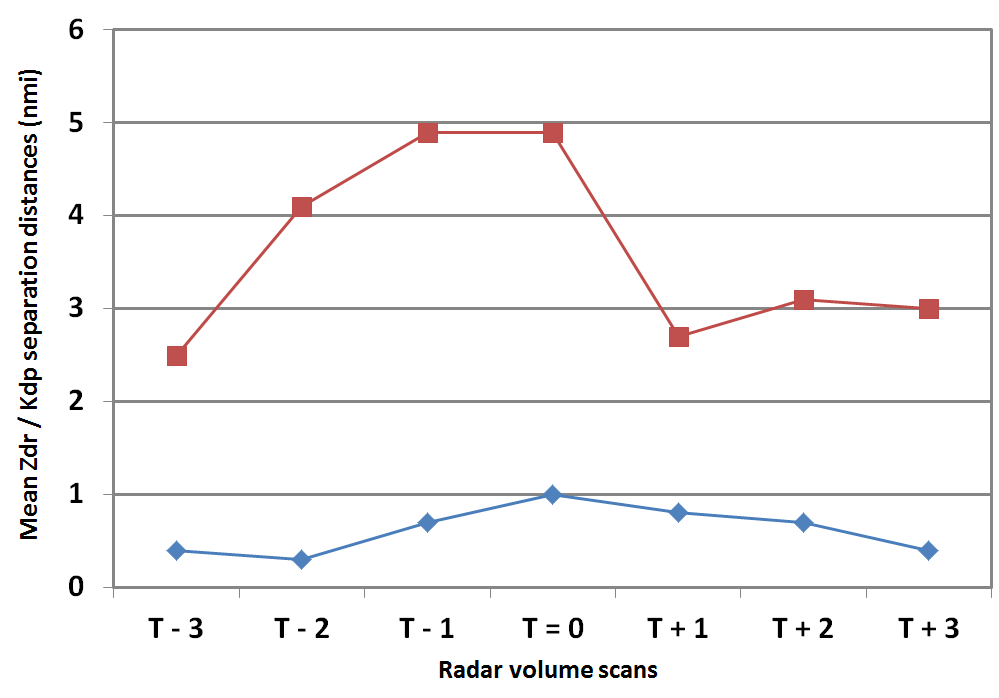 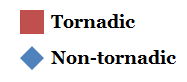 * Looking at +/- 3 volume scans from T=0
* T=0 is either the time of initial tornado touchdown or tornado warning issuance (null events)
* Note the large differences in separation magnitude between T-2 and T=0
* Separation distances for tornado events: 
2.5 - 5 nmi (4-8 km)
* Separation distances for non-tornado events: 
0.5 - 1 nmi (1-2 km)
Horizontal Separations (nmi, y-axis) of Zdr and Kdp maxima over time
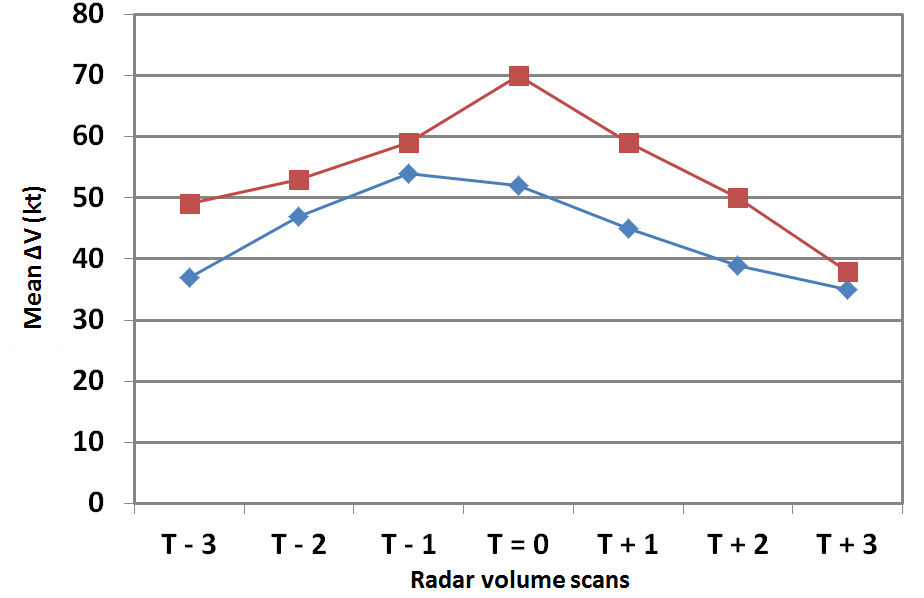 * Once again, looking at +/- 3 volume scans from T=0
* T=0 is either the time of initial tornado touchdown or tornado warning issuance (null events)
* Rotational velocity couplet seems to spike in intensity near T=0 for tornadic storms and T-1 for non-tornadic storms
* Tornado events: mean ∆V: 70 kts
* Non-tornado events: mean ∆V: 54 kts
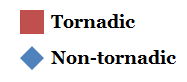 Trends of Maximum Gate-Gate Shear (kt, y-axis (Storm Relative Motion)) over time
Note: ∆V = 
│maxinbound│+ │maxoutbound│
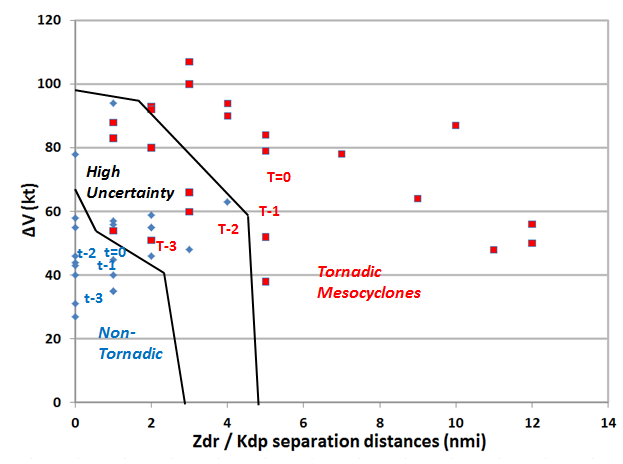 * Lower-tropospheric ∆V vs. Zdr/Kdp horizontal separation distances   
* Improved ability to discriminate between tornadic and non-tornadic storms, when newer dual-polarization and more traditional velocity techniques are both considered
Updated nomogram based on 42 events in present study
Supercell Example
Zdr Arc Development (Slide 1)
Z at 1923z (t-3)
Zdr at 1923z (t-3)
Zdr Arc Development (Slide 2)
Z at 1928z (t-2)
Zdr at 1928z (t-2)
* Zdr magnitudes increased in the Zdr arc region between t-3 and t-2
Zdr/Kdp Separation (Slide 1)
Zdr at 1923z (t-3)
Kdp at 1923z (t-3)
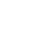 Zdr Max
Zdr/Kdp Separation (Slide 2)
Zdr at 1928z (t-2)
Kdp at 1928z (t-2)
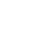 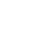 Zdr Max
* Zdr surges ahead of Kdp max between t-3 and t-2
RFD/Hook Echo (Slide 1)
Z at 1928z (t-2)
Zdr at 1928z (t-2)
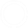 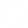 Hook Echo Region
RFD/Hook Echo (Slide 2)
Z at 1933z (t-1)
Zdr at 1933z (t-1)
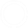 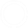 Hook Echo Region
* Zdr decreases in the hook echo region between t-2 and t-1
RFD/Hook Echo (Slide 3)
Cross-section axis
V x-s at 1933z (t-1)
*RFD region
RFD/Hook Echo (Slide 4)
V x-s at 1933z (t-1)
Zdr x-s at 1933z (t-1)
* Zdr minima in RFD region
RFD/Hook Echo (Slide 5)
V x-s at 1933z (t-1)
Kdp x-s at 1933z (t-1)
* Kdp maxima in RFD region
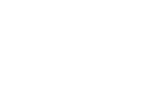 Conclusions/Future Work
Main Take Home Points
Reliable indicators just prior to tornadogenesis, especially for supercells (typically t-3 to t-1, and often before you see “bright and tight” couplet):
Zdr maxima surges ahead of Kdp maxima, with increasing horizontal separations (Kdp lags back to the west)
Zdr flare up in the arc/inflow region
Zdr decrease in the hook echo region
Higher Kdp gates becoming more prevalent in the RFD region (downward transport ?)
Warmer more buoyant RFD’s ? 
Cursory evidence suggests tornadic QLCS development could be somewhat different
Higher Zdr gates noted S-SE of tornadic vortex  
Cooler drier RFD’s still sufficient for tornadogenesis ?
Zdr arc development seems less important 
Reliable indicators just prior to tornado dissipation, or for non-tornadic storms:
Relatively low Zdr and/or decreasing Zdr in the inflow/arc region
Zdr becoming more spread out/homogeneous  across the storm cell 
Tornado undercutting ?
Less Zdr/Kdp maxima separation over time
Future Work
Publish results 
Near-future submission to W&F 
Develop methods to make Zdr/Kdp signatures easier to recognize in real-time 
Better visualization needed in operational setting
Better color curves for Zdr (4-5+ db) and Kdp (2-3+ deg/km)
Future WDTB/academia collaboration likely 
Continue to evaluate these processes in coming convective seasons
Questions ?